Comparing Numbers
Ch.7 Review
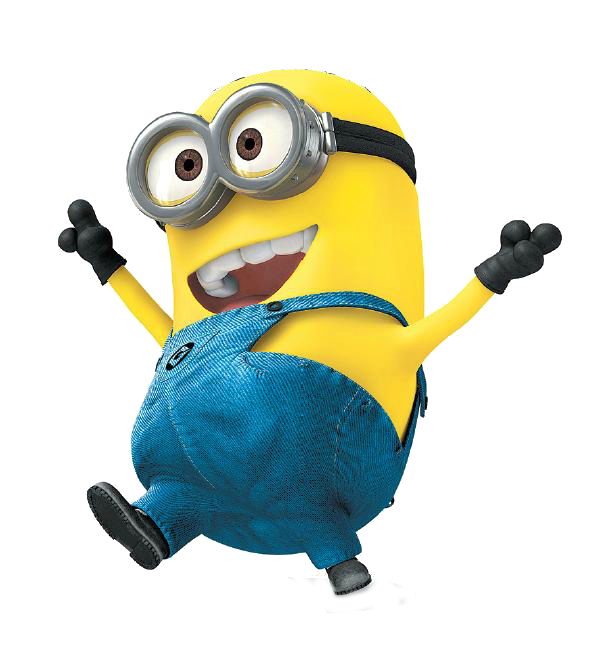 Video:
Greater Than Less Than
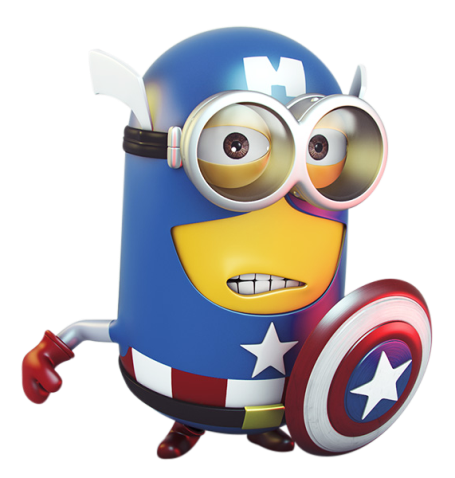 Which number is greater than 56?
15
46
50
61
Which number is greater than 48?
14
53
30
24
Which number is less than 63?
81
64
59
99
Which number is less than 73?
75
69
81
79
Which is true?
46 is less than 32
72 is greater than 80
64 is less than 46
28 is less than 35
Which is true?
78 is greater than 61
23 is greater than 29
45 is greater than 55
89 is greater than 92
The number of skittles that Jess has is greater than 13. What could be a number of skittles that Jess has?
12
9
20
1
The number of donuts that Doug has is less than 45. Which could be a number of donuts Doug has?
46
48
50
31
The number of pencils Danny has is less than 21. Which could be a number of pencils Danny has? 
20
25
30
31
Which symbol is missing?
>
35		   33
Which symbol is missing?
<
44		   56
Which is true?
42 > 47
62 < 67
57 < 52
57 = 52
Catherine has 25 starburst. Lynn has 10 more starburst than Catherine. How many starburst does Lynn have?

_______ starburst
35
Chin collects stickers. He has 10 more than 18 stickers. How many stickers does Chin have?

_______ stickers
28
Write <, >, or =.
<
44
61
Write <, >, or =.
=
28
28
Write <, >, or =.
>
51
39
Phil crosses out the numbers that are less than 71 and greater than 77. What number is left?
69
70
74
78
79
Robin crosses out the numbers that are less than 26 and greater than 39. What number is left?
23
25
38
40
41
Marty keeps the numbers that are less than 68 and greater than 49. What numbers are left?
27
60
48
55
70